Voľby v SR
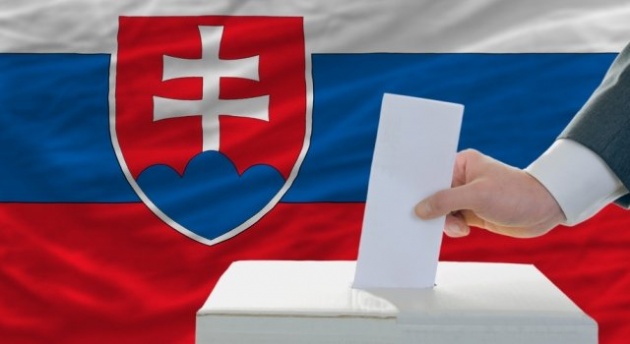 slobodné voľby sú jedným zo základných princípov demokracie
  pravidelne opakujúci sa proces v demokratických krajinách 
  občania prostredníctvom volieb vyjadrujú svoje politické názory
  občania nad 18 rokov majú volebné právo 
  občania nad 21 rokov majú právo kandidovať = byť volený 
(21 rokov, 40 rokov)
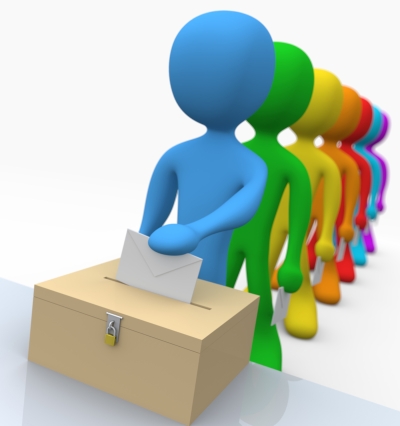 Znaky volieb
všeobecné – volia všetci občania po  dosiahnutí plnoletosti 
 rovné – každý občan má jeden hlas =        každý hlas má rovnakú váhu 
 priame – občan sa ich             zúčastní osobne, priamo
 tajné – volič má umožnené voliť tak, aby sa nikto iný nedozvedel, koho volil
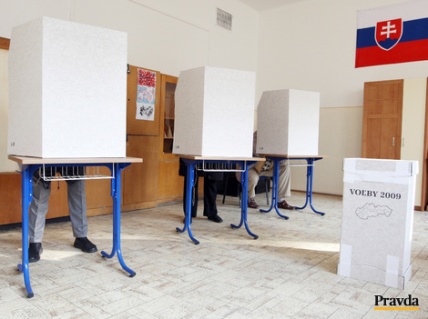 Typy volieb
parlamentné – z politických strán vyberáme poslancov parlamentu na obdobie 4 rokov (najbližšie 29.2.2020)
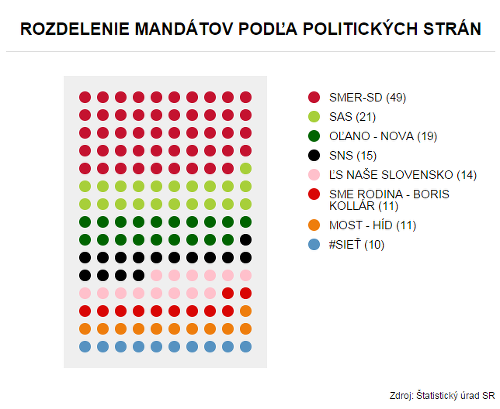 prezidentské – v dvoch kolách volíme hlavu štátu na obdobie 5 rokov (posledné r. 2019)
 komunálne - volíme starostov a primátorov, poslancov obecných a mestských zastupiteľstiev na 4 roky (posledné r. 2018)
 voľby do VÚC – volíme predsedov krajov = županov (žilinský župan – Erika Jurinová) a poslancov samosprávneho kraja na 4 roky (posledné v r. 2017)
 voľby do Európskeho parlamentu - volíme poslancov EP (Brusel) na 5 rokov, SR má 13 poslancov z rôznych politických strán (posledné v r. 2019)
Pomenuj obrázky a urči typy volieb, ku ktorým patria:
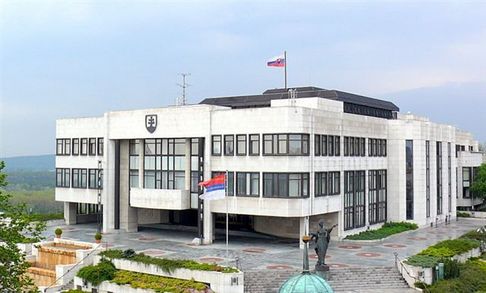 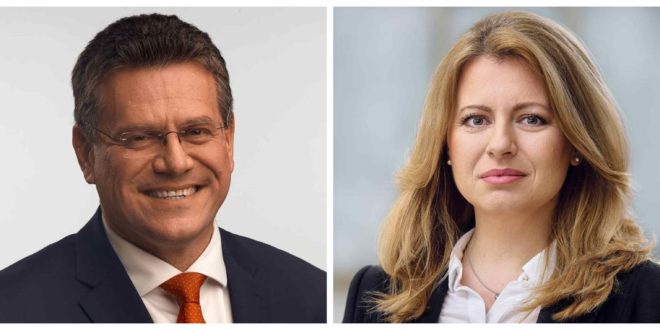 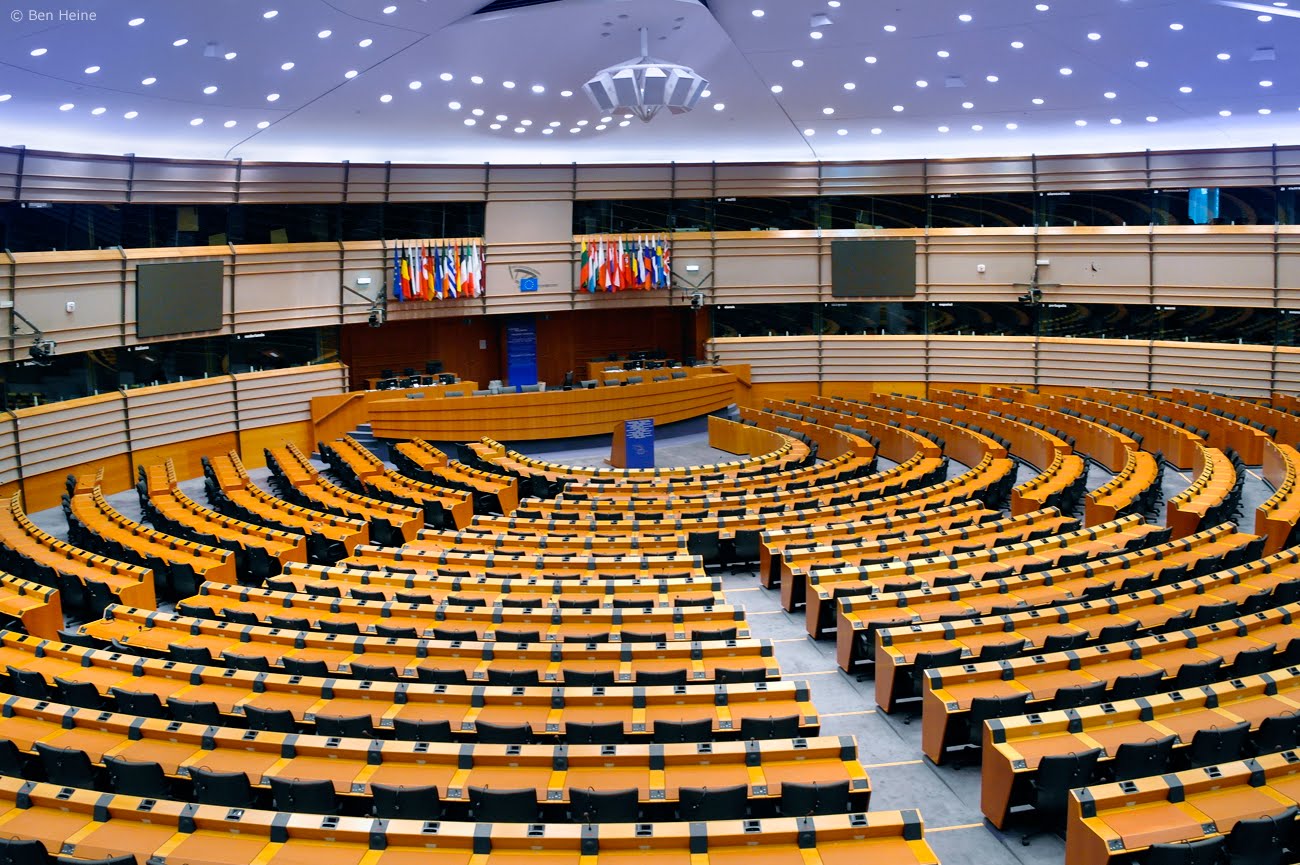 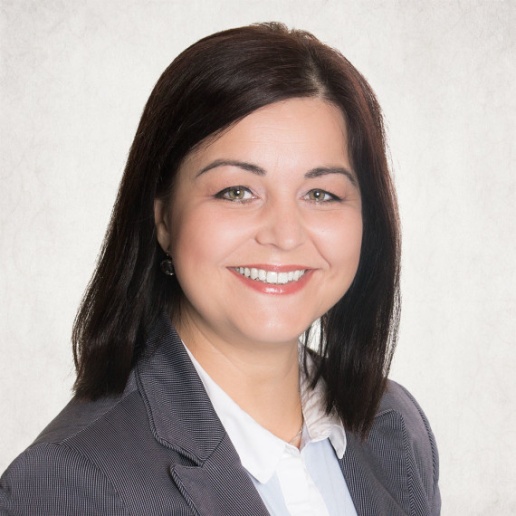 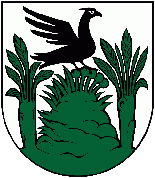